День Защитника Отечества
Спортивное развлечение 
во второй младшей группе
                                                                                                                                                                                                                                                                                                                                                                                                                                                               Воспитатели: 
                                                                                                            Абрамова М.И.   
                                                                                       Шувалова Н.М.
Поздравление с Днем Защитника Отечества
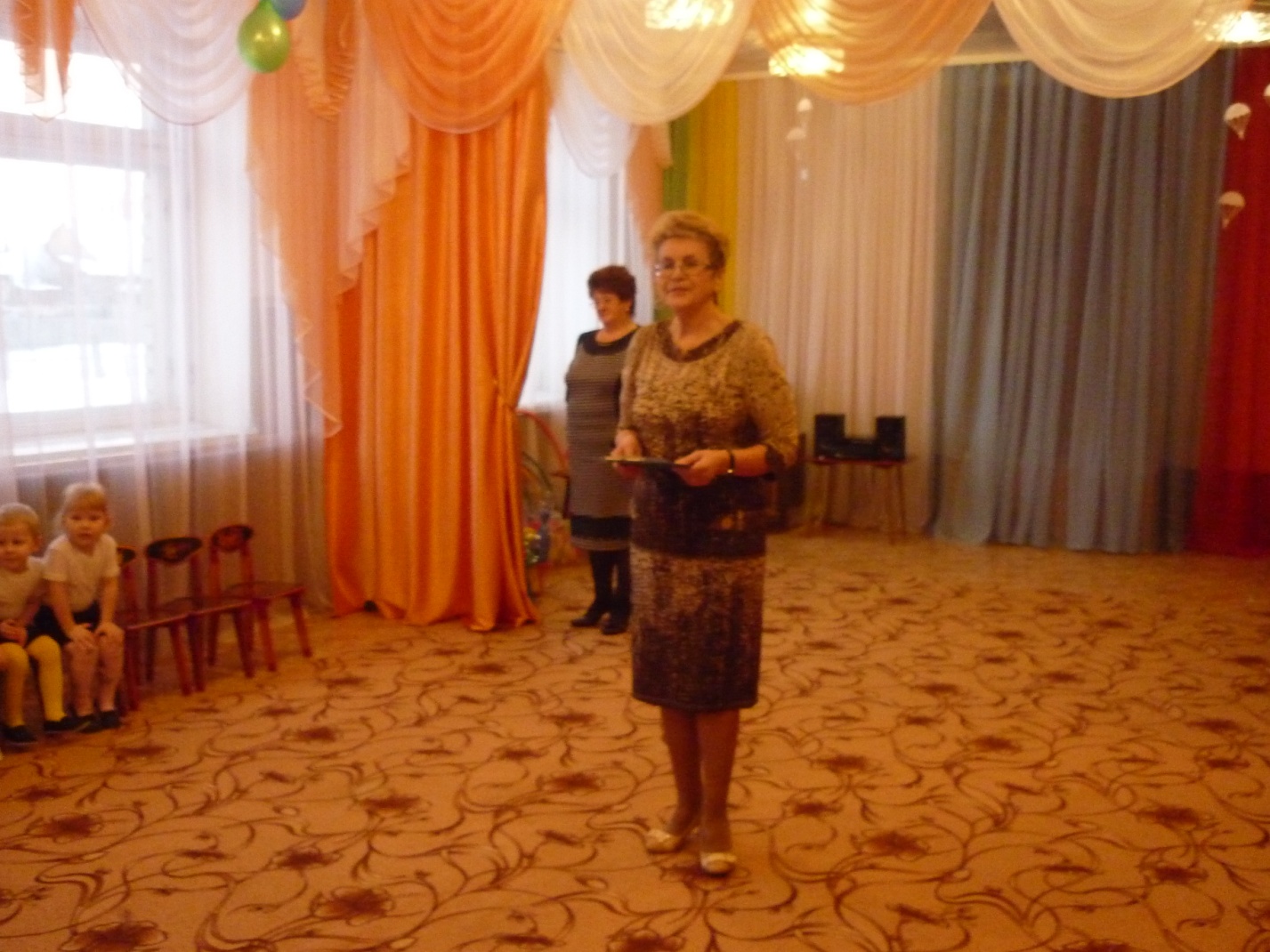 Поздравления детей
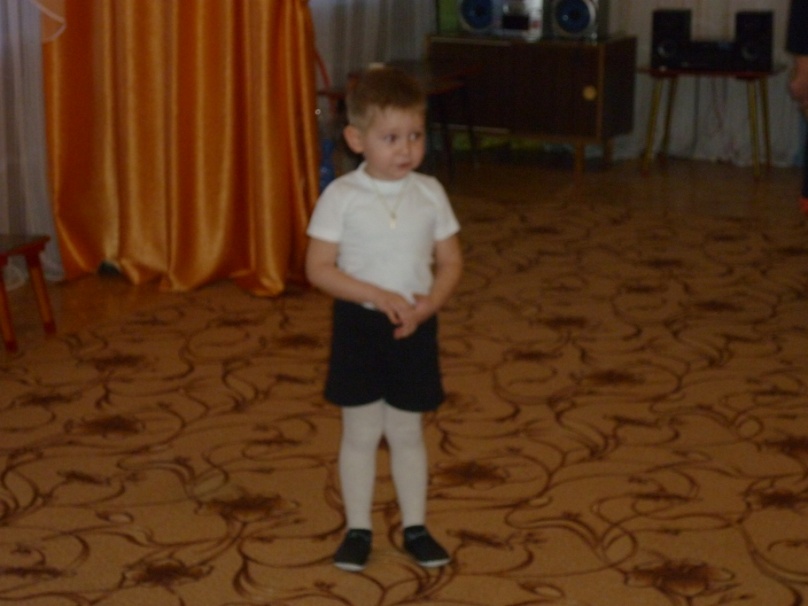 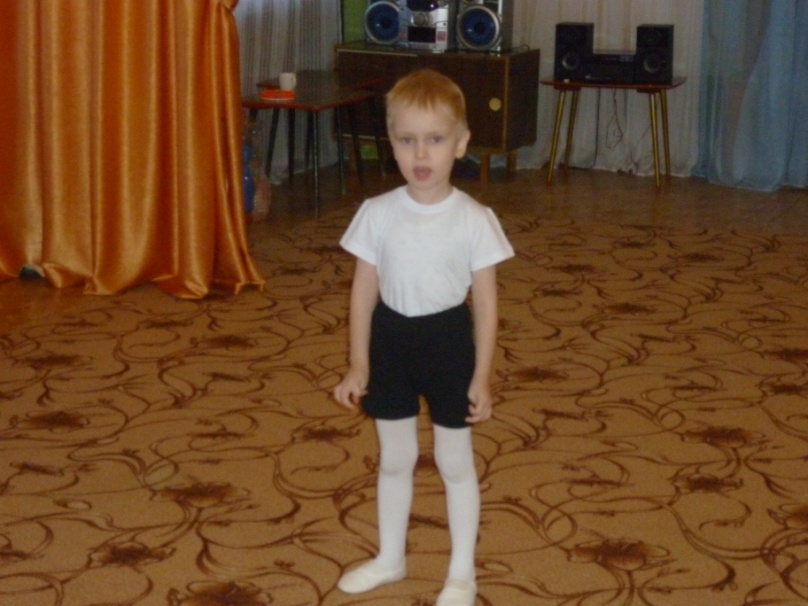 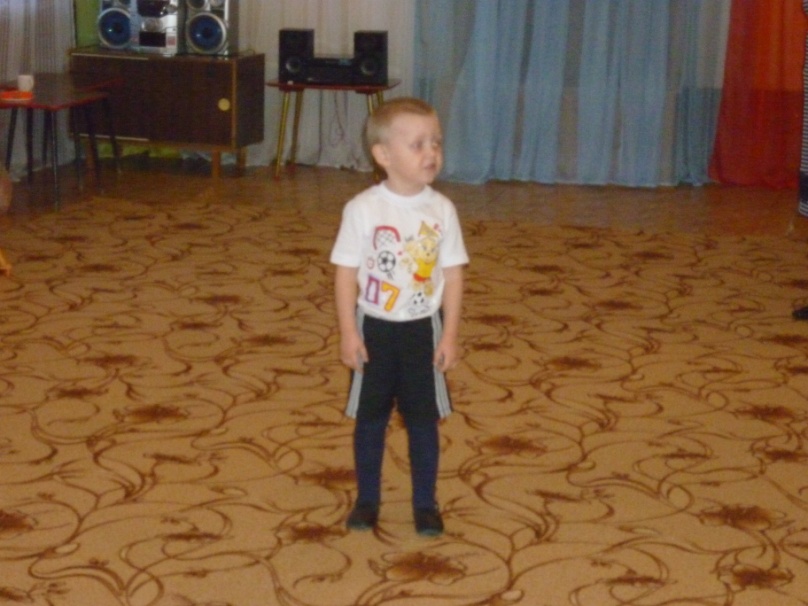 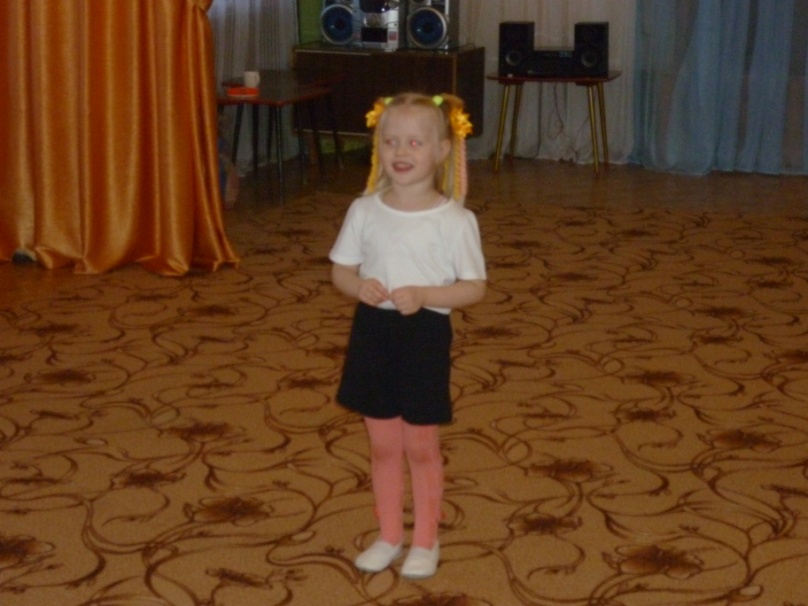 Парад в честь Дня Защитника Отечества
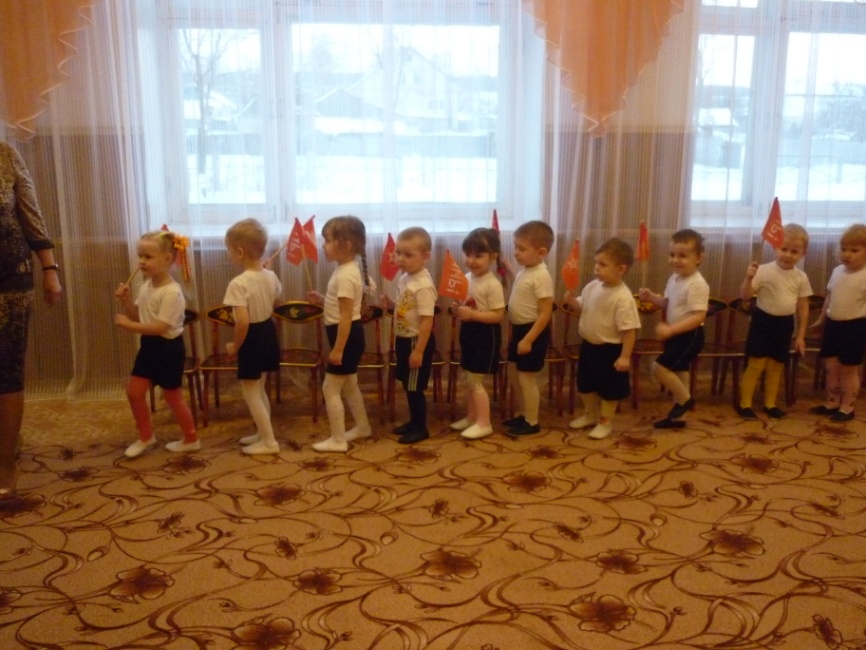 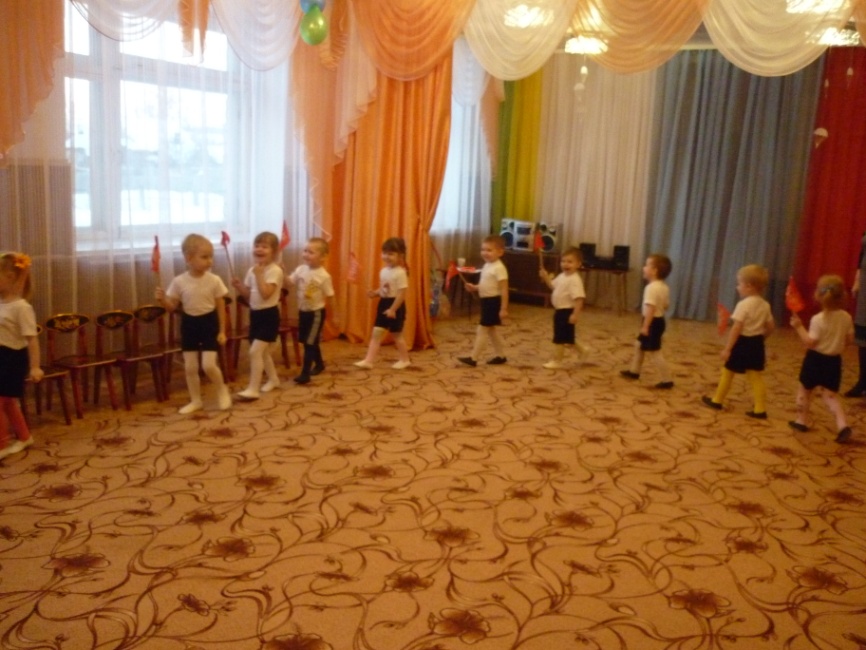 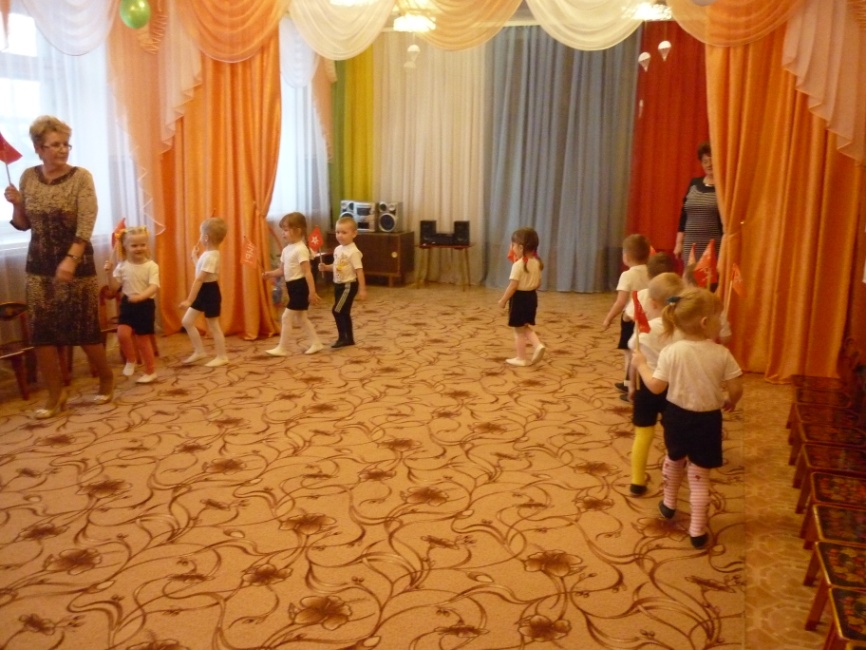 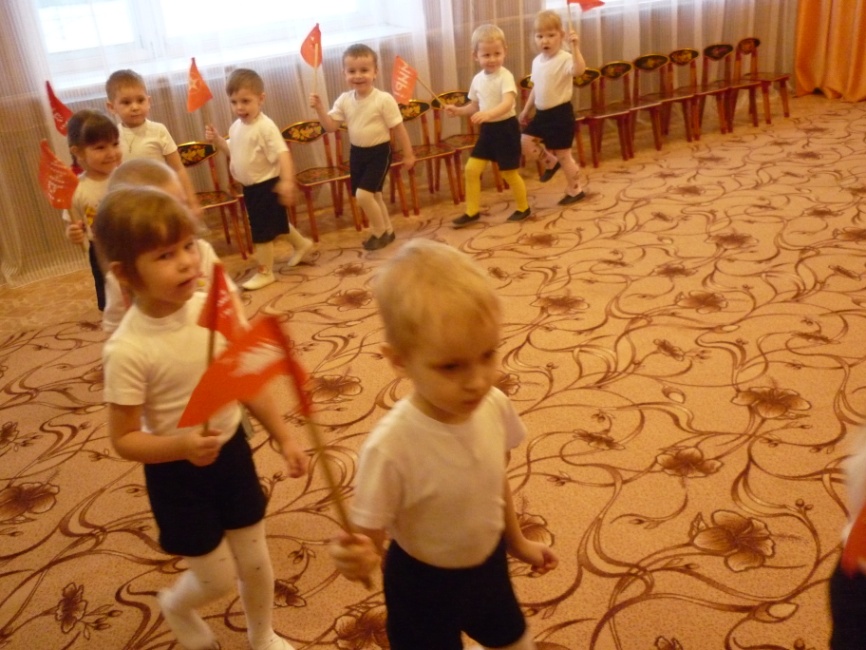 К учениям готовы
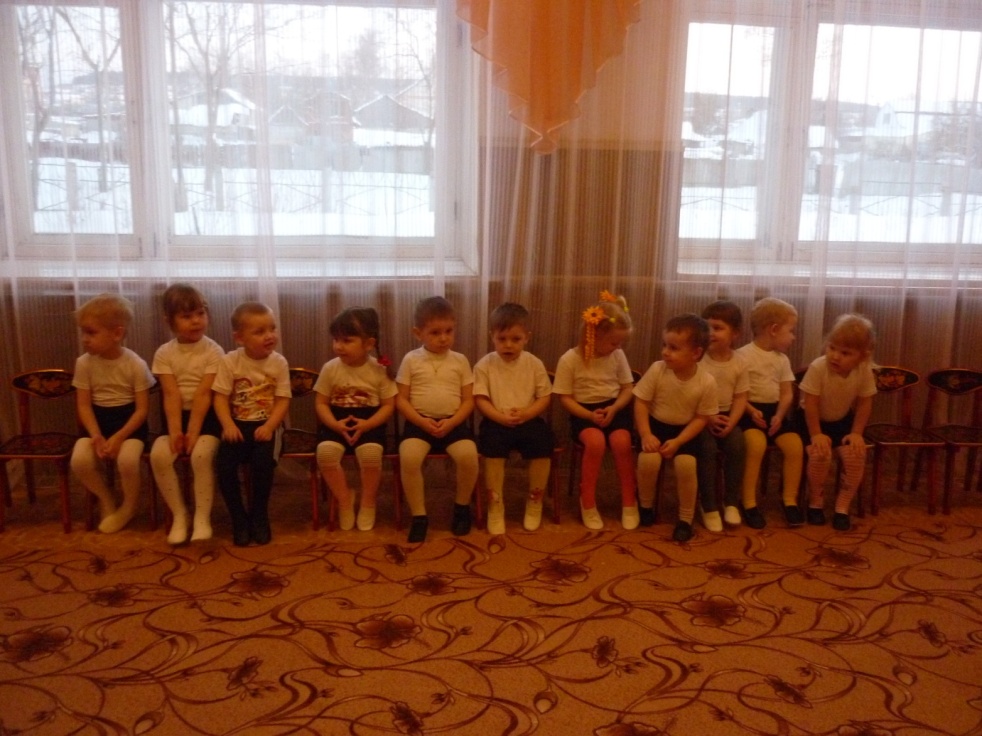 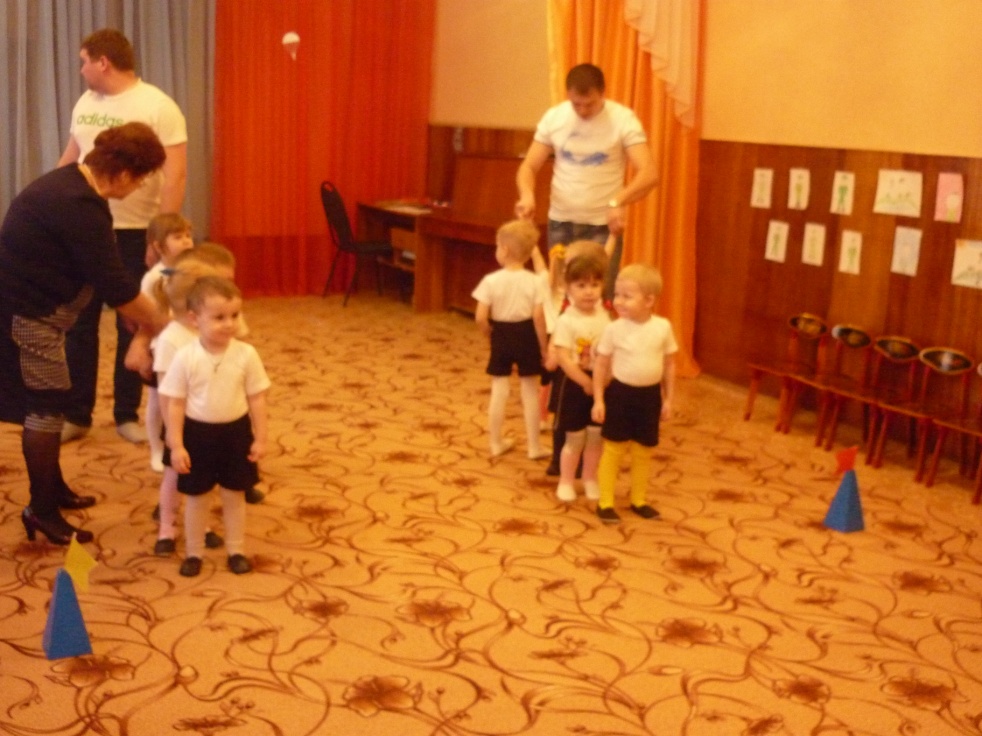 Игровое упражнение «Перенеси кубик»
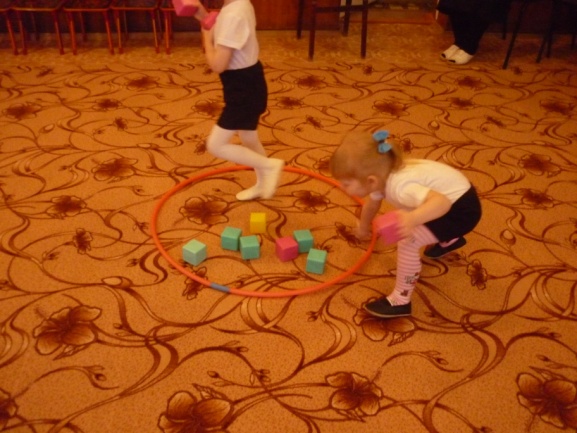 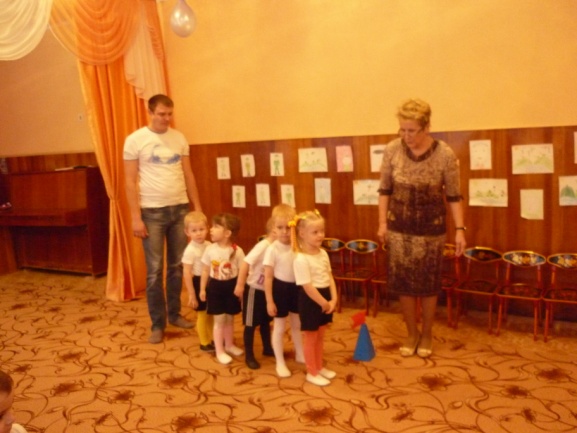 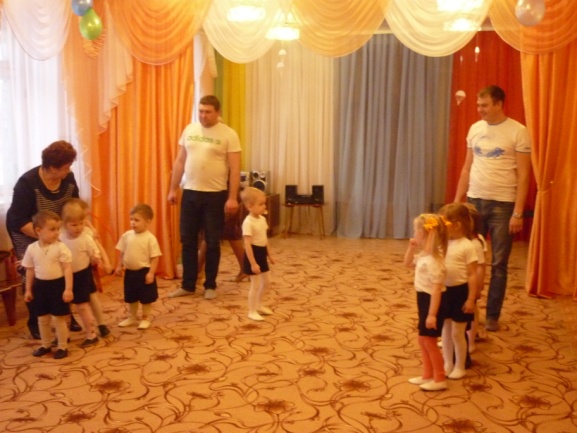 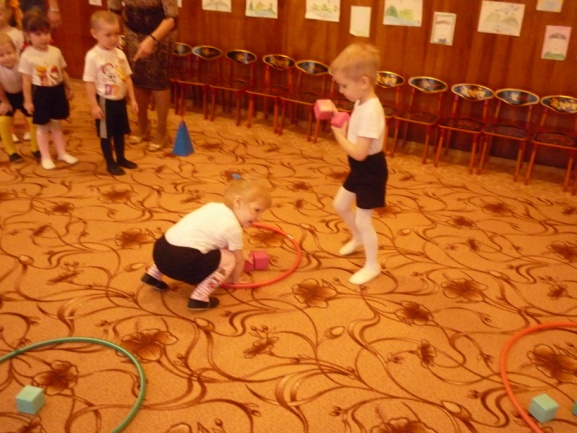 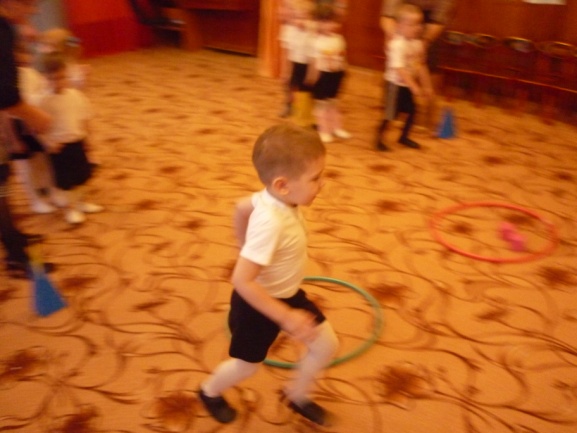 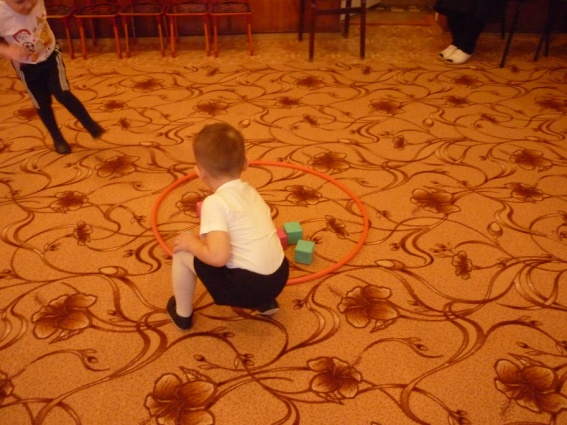 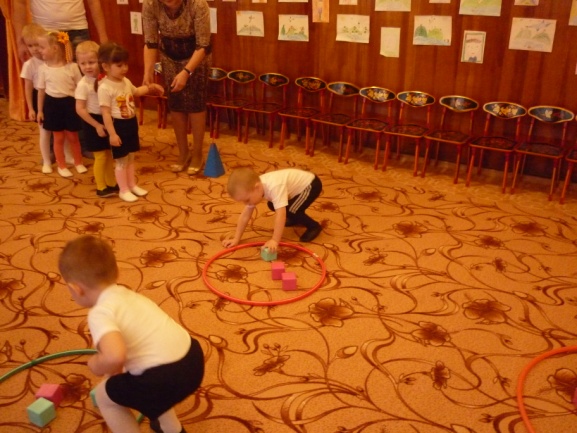 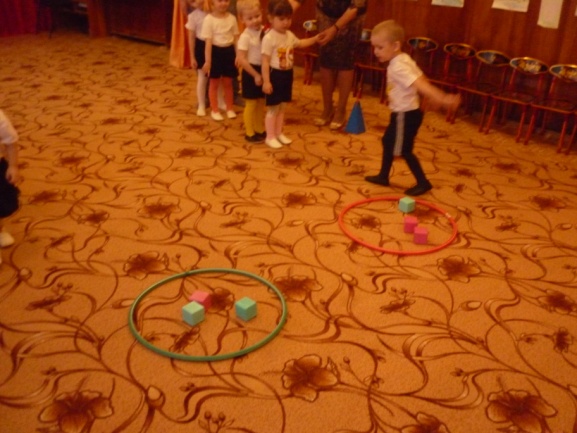 Игровое упражнение «Построй башню»
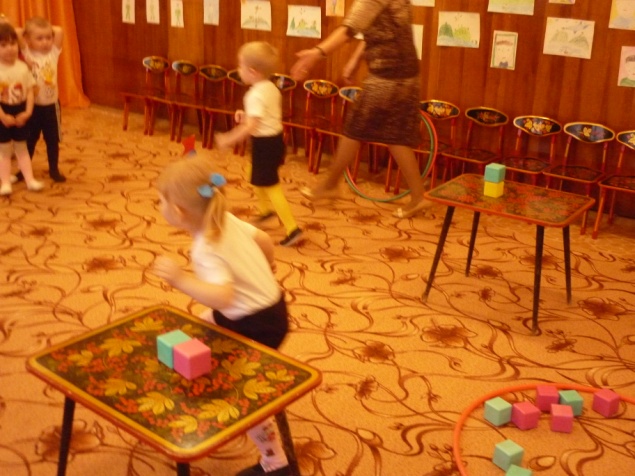 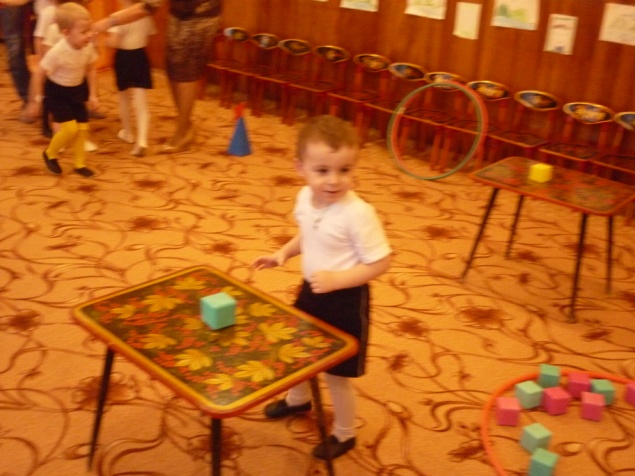 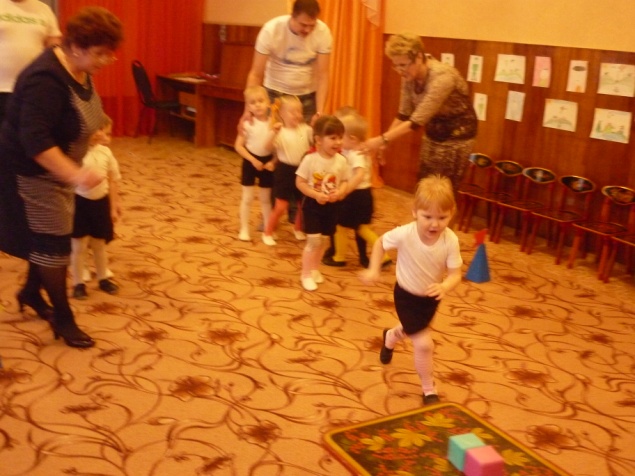 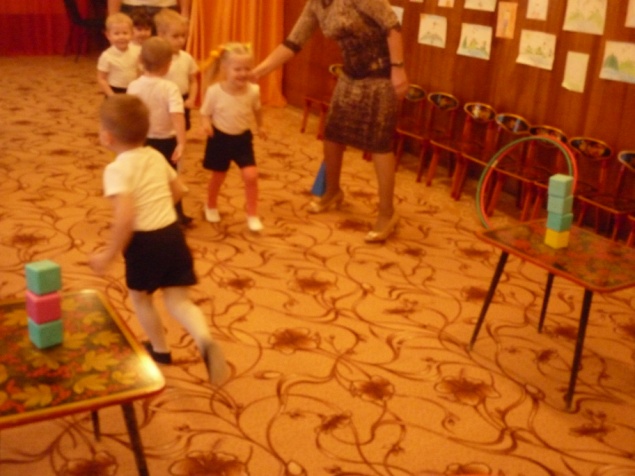 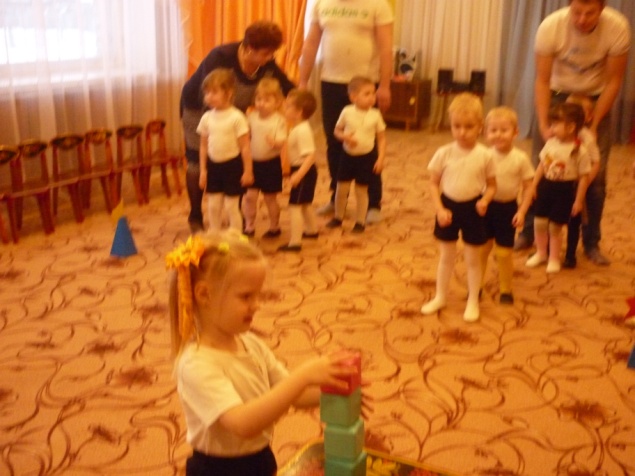 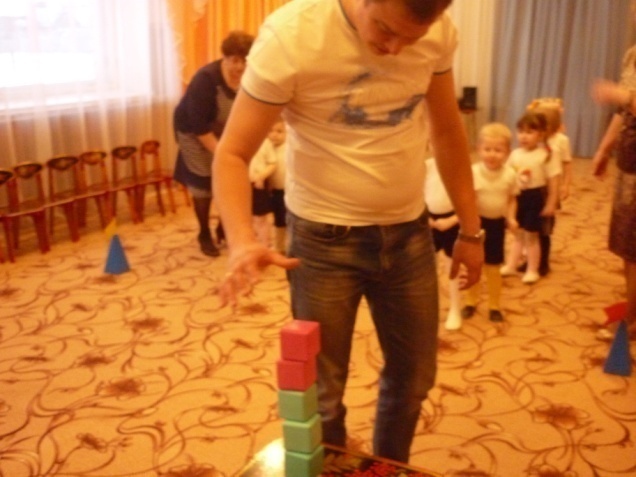 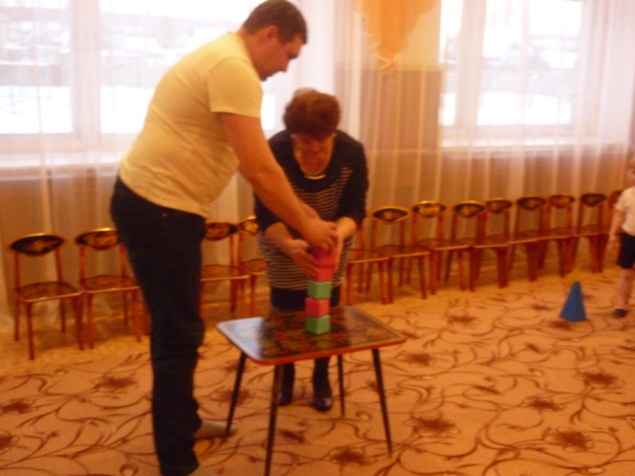 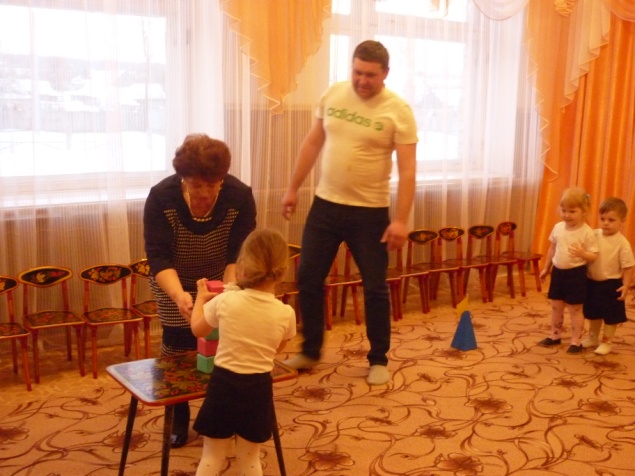 Игра «Найди свой домик»
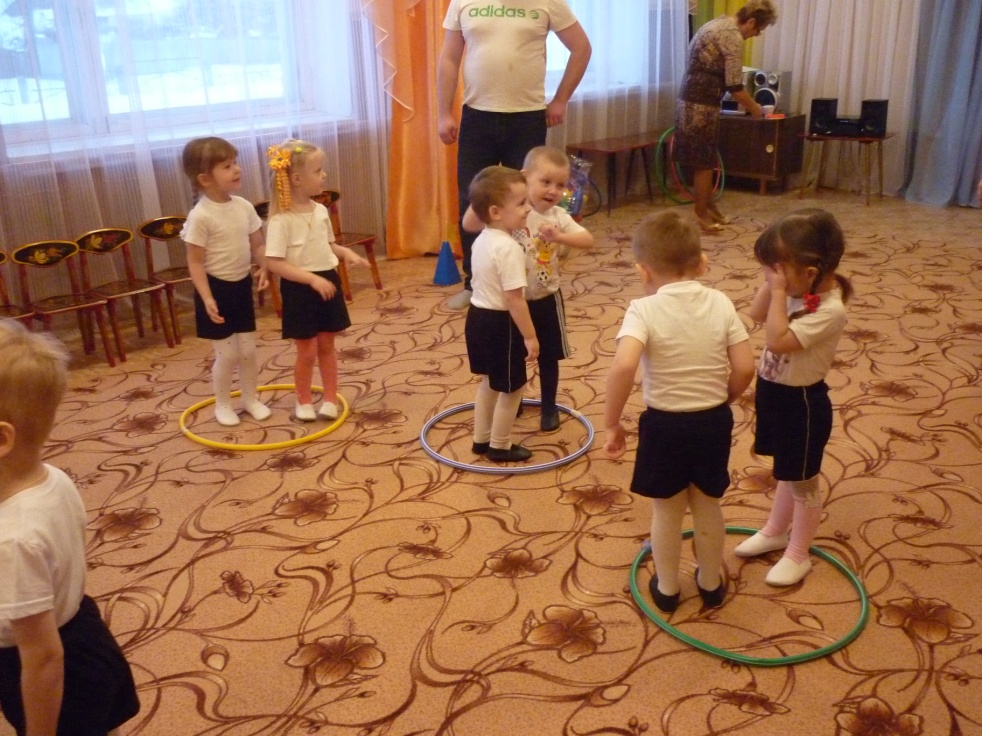 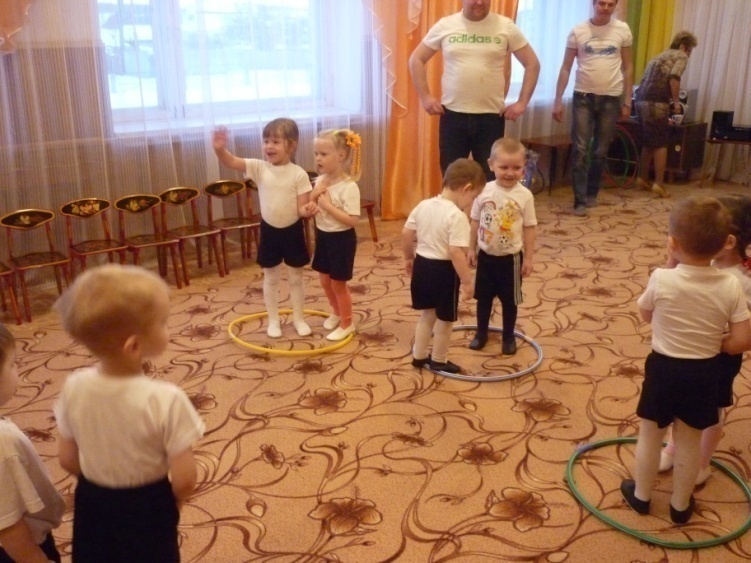 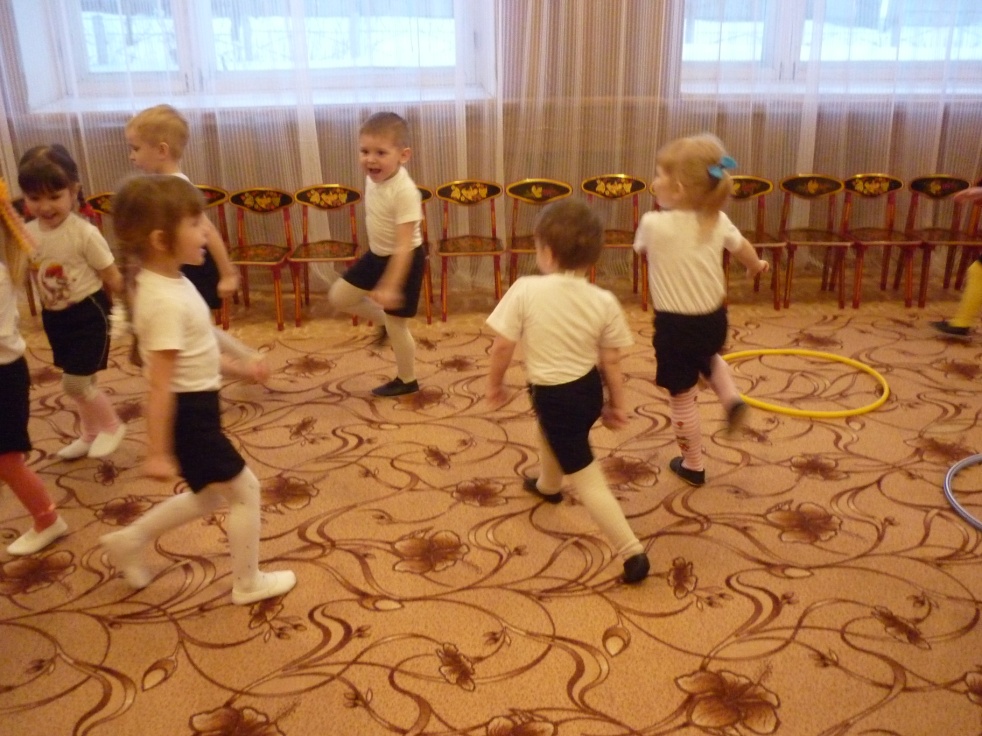 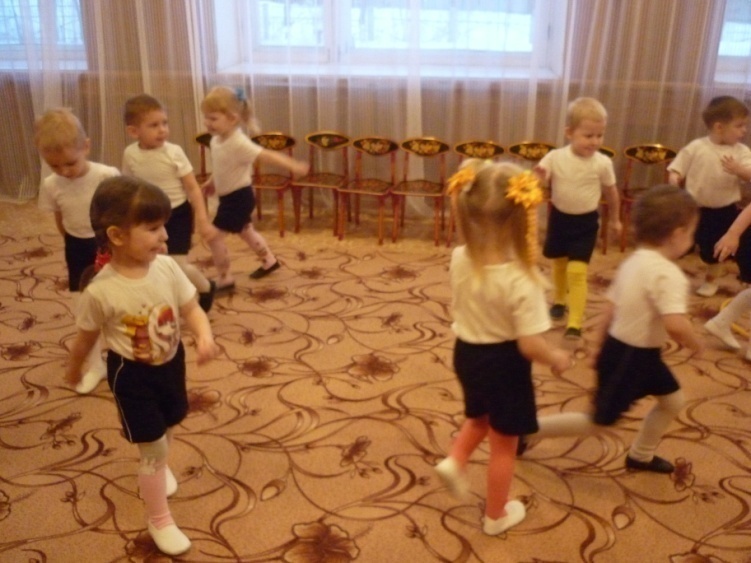 Игровое упражнение «Меткий стрелок»
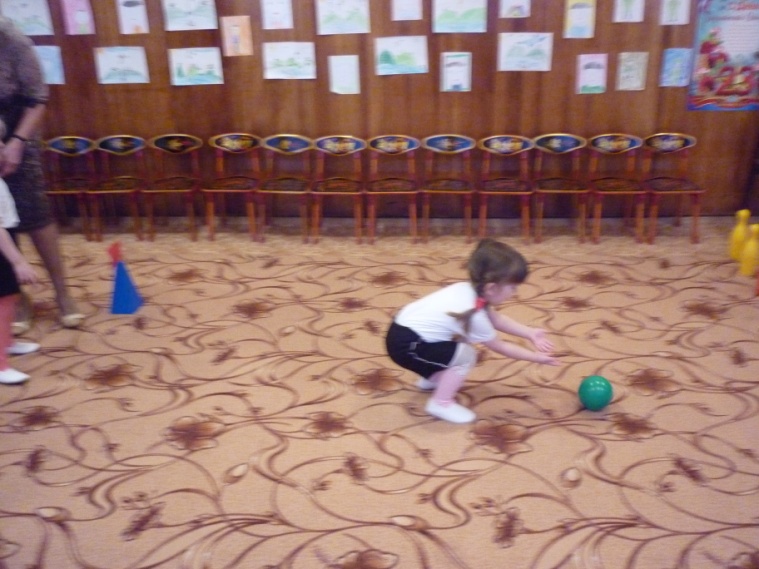 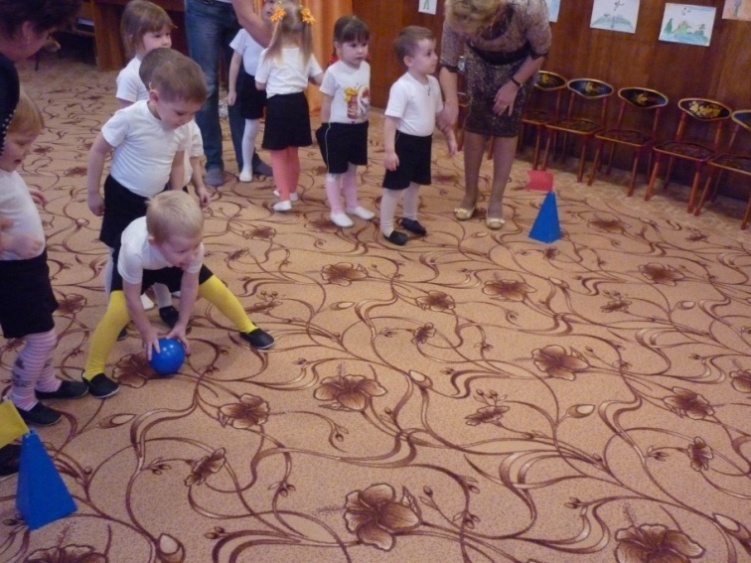 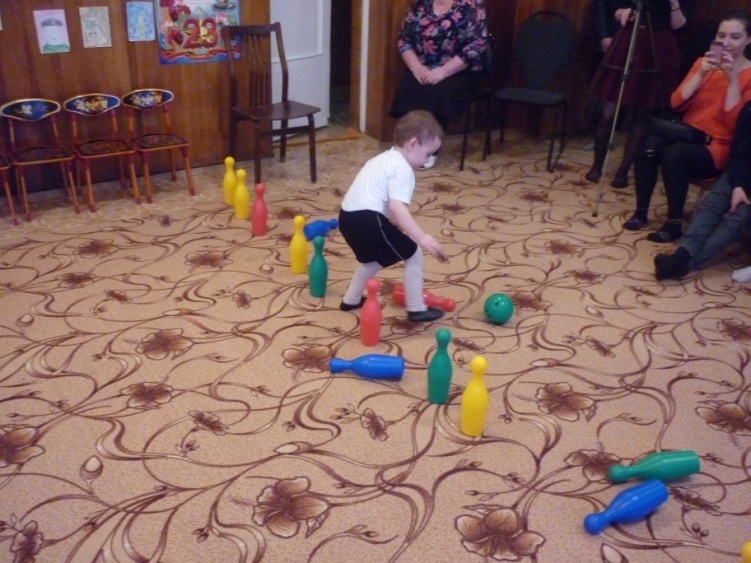 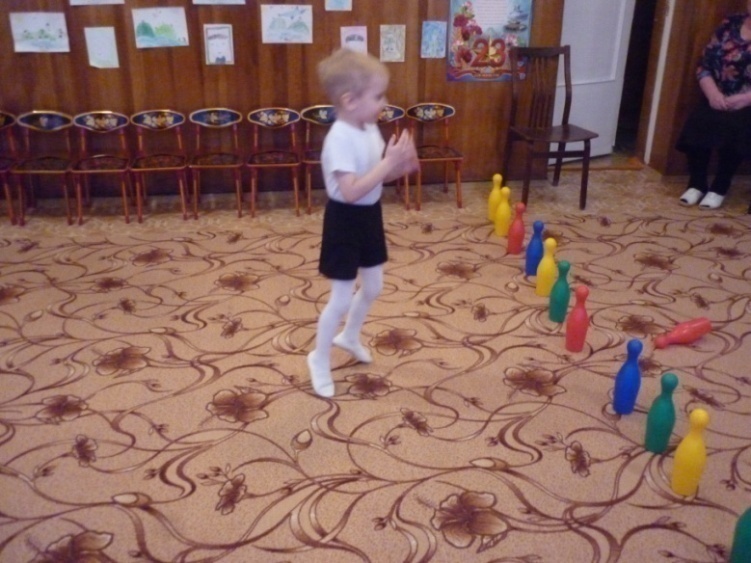 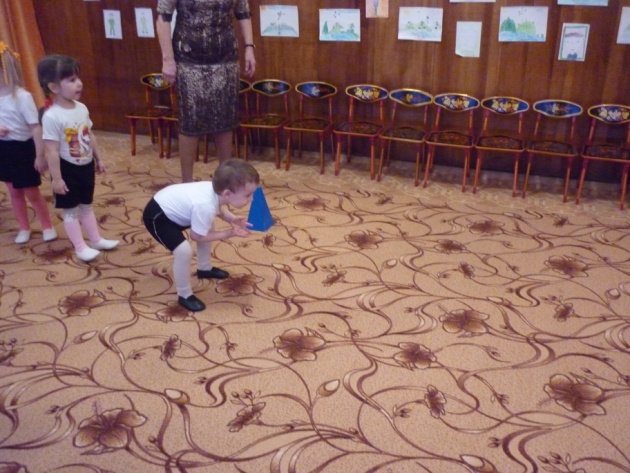 Конкурс капитанов «Конструирование самолета»
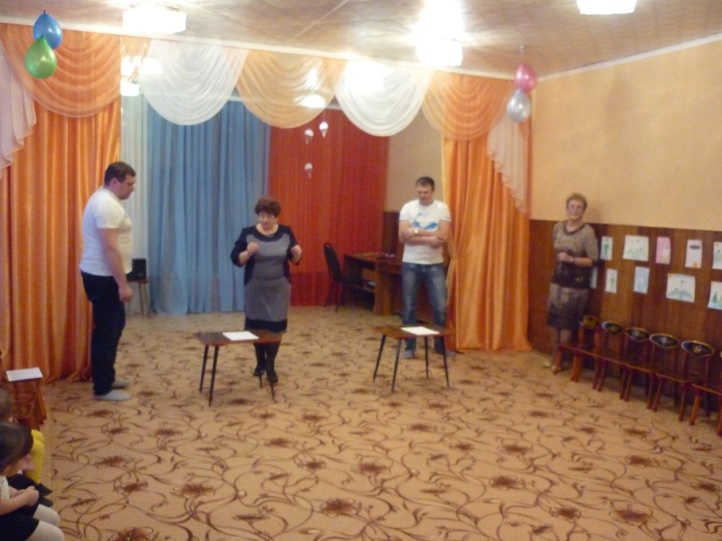 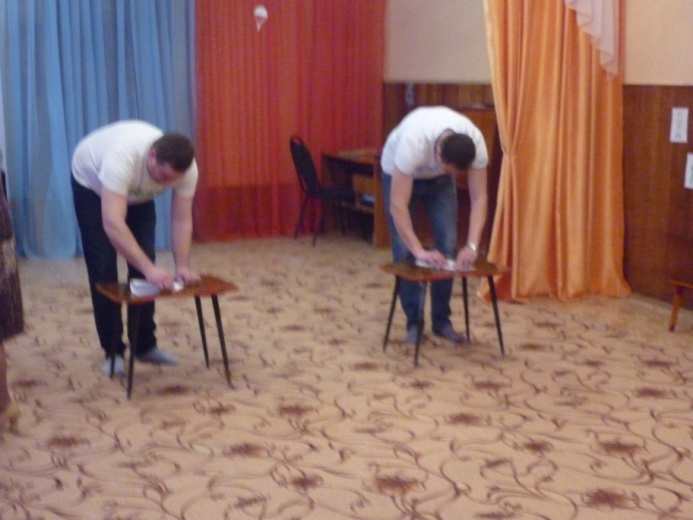 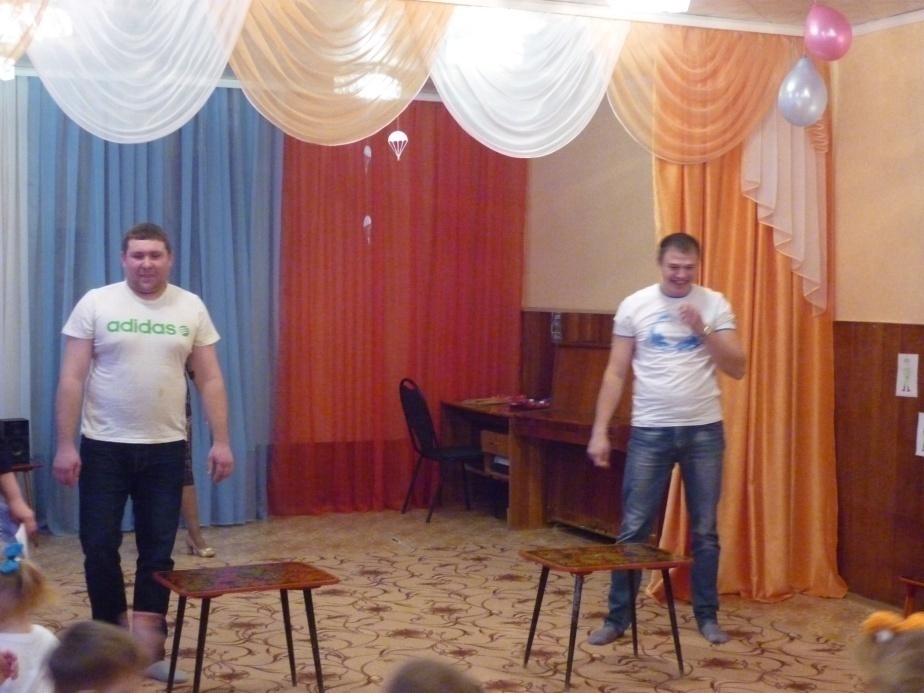 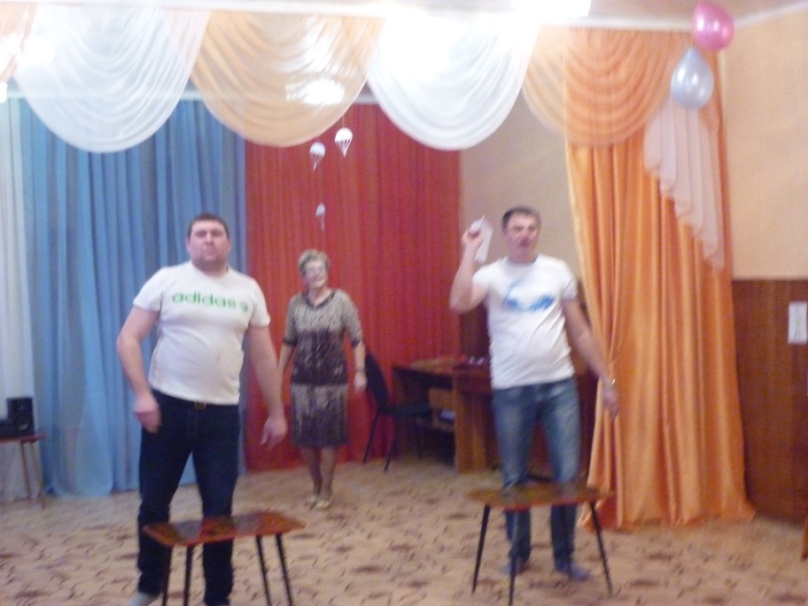 Перетягивание каната
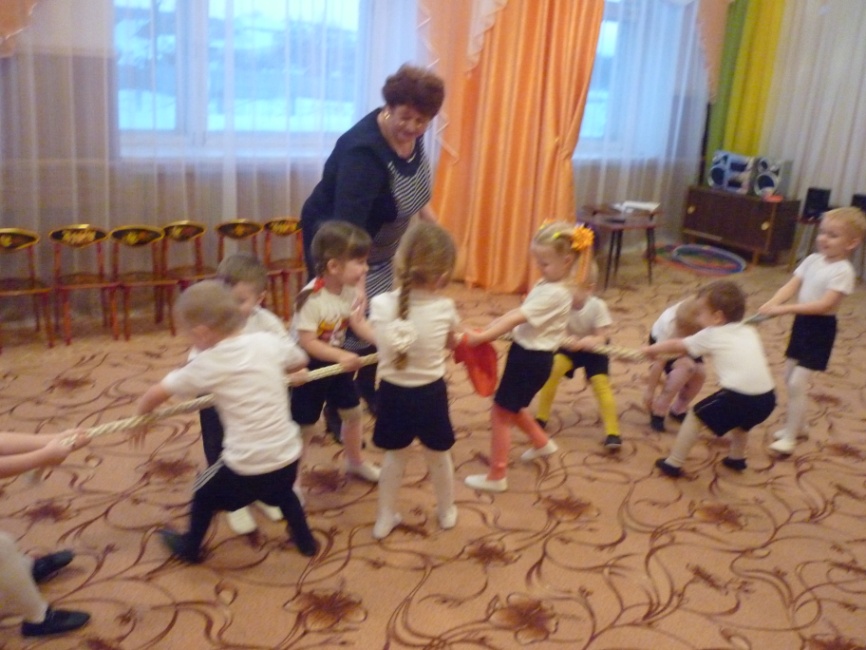 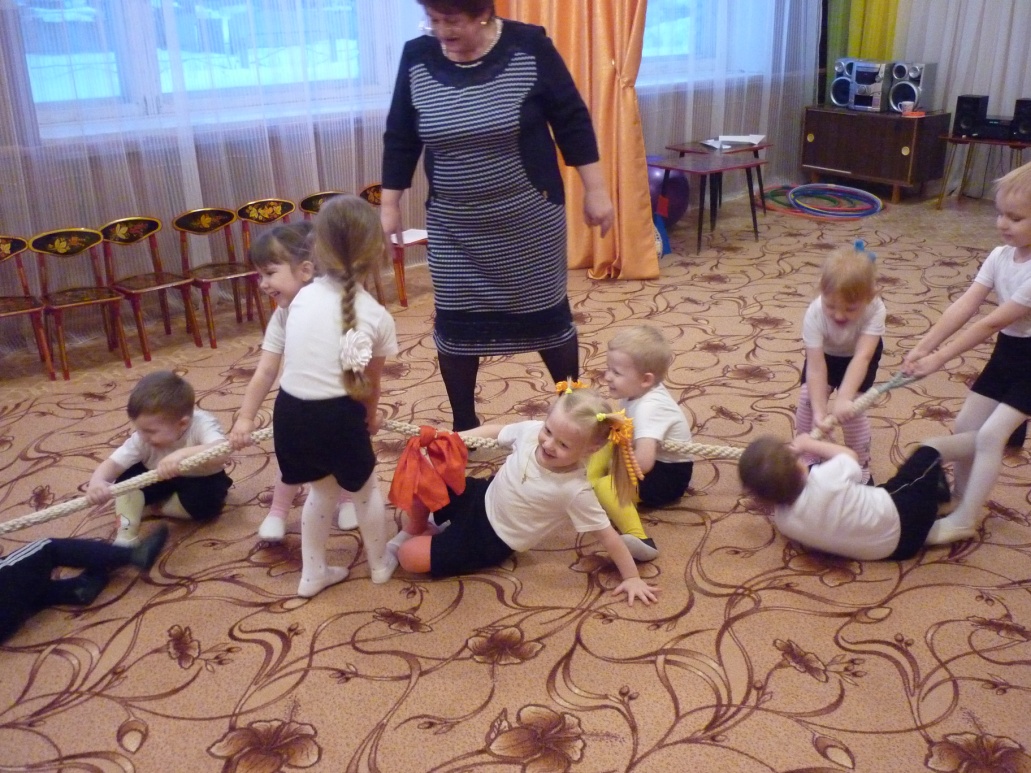 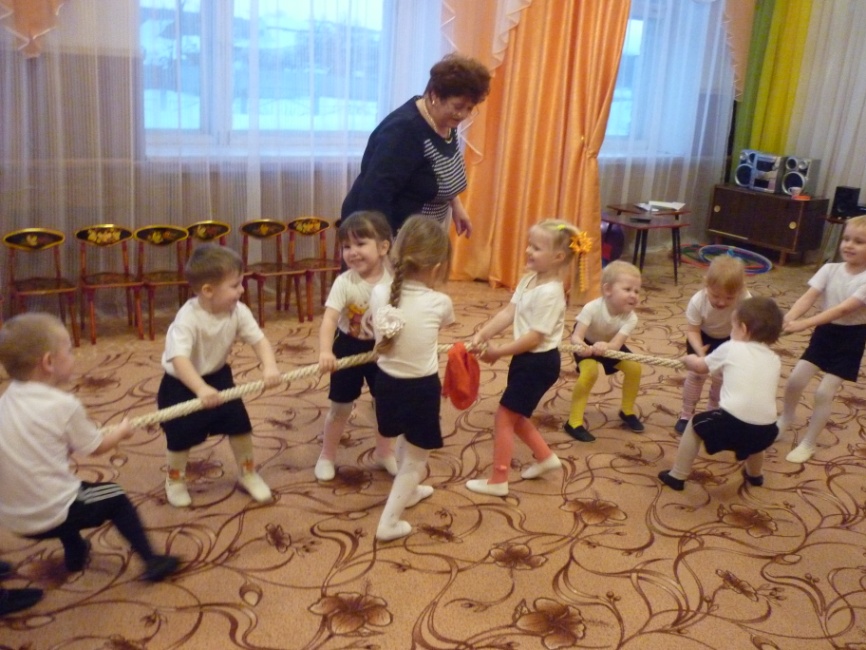 Победила  дружба
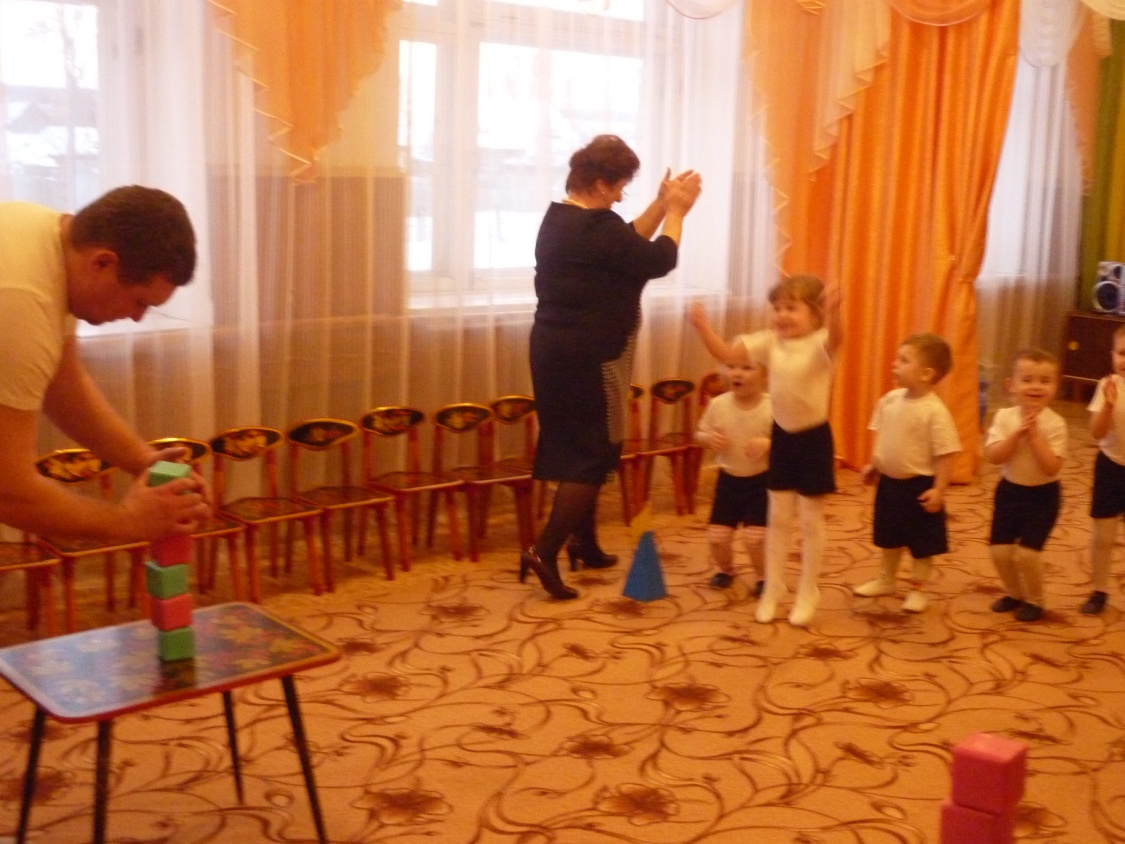 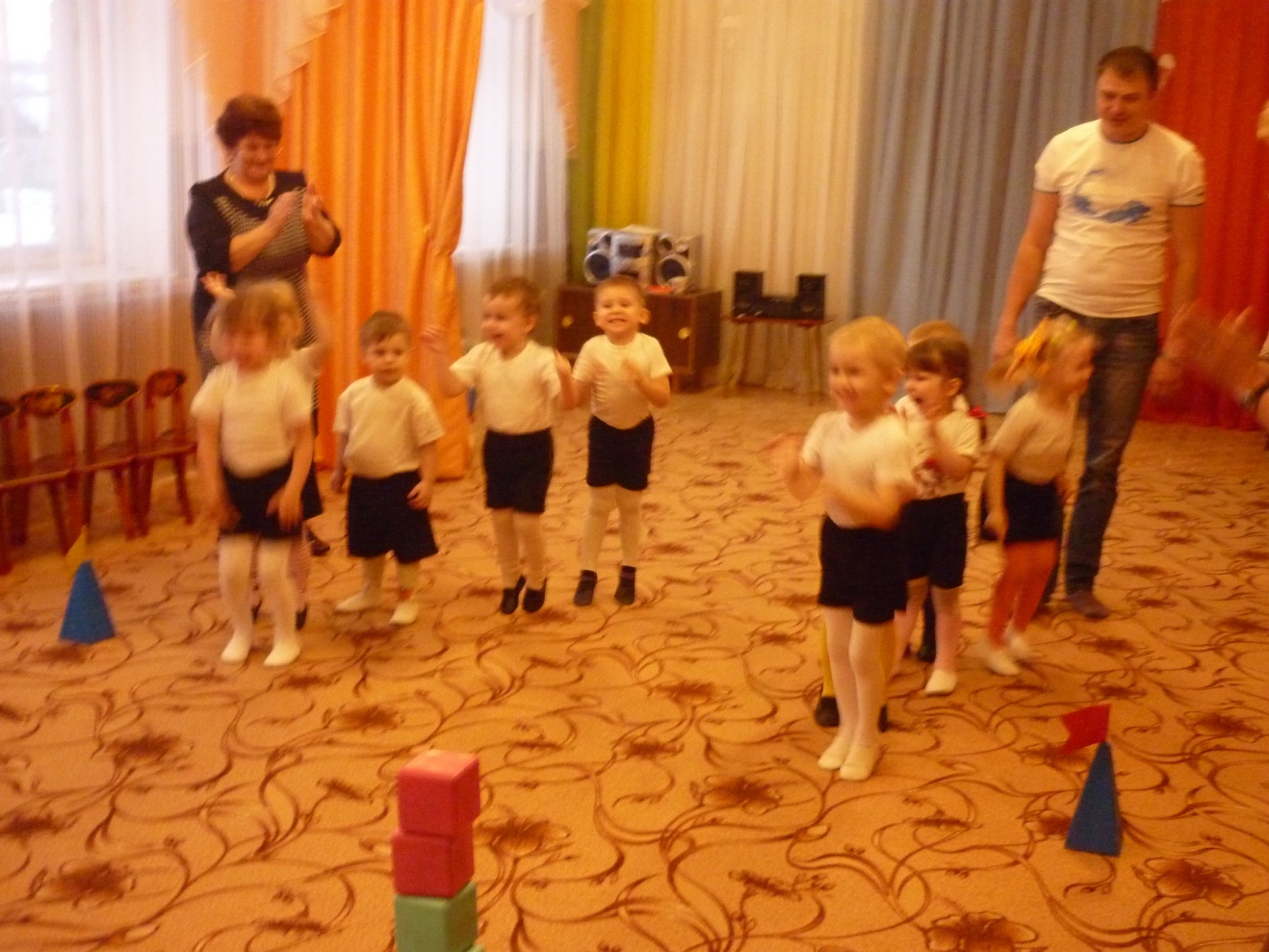 Подарок папам
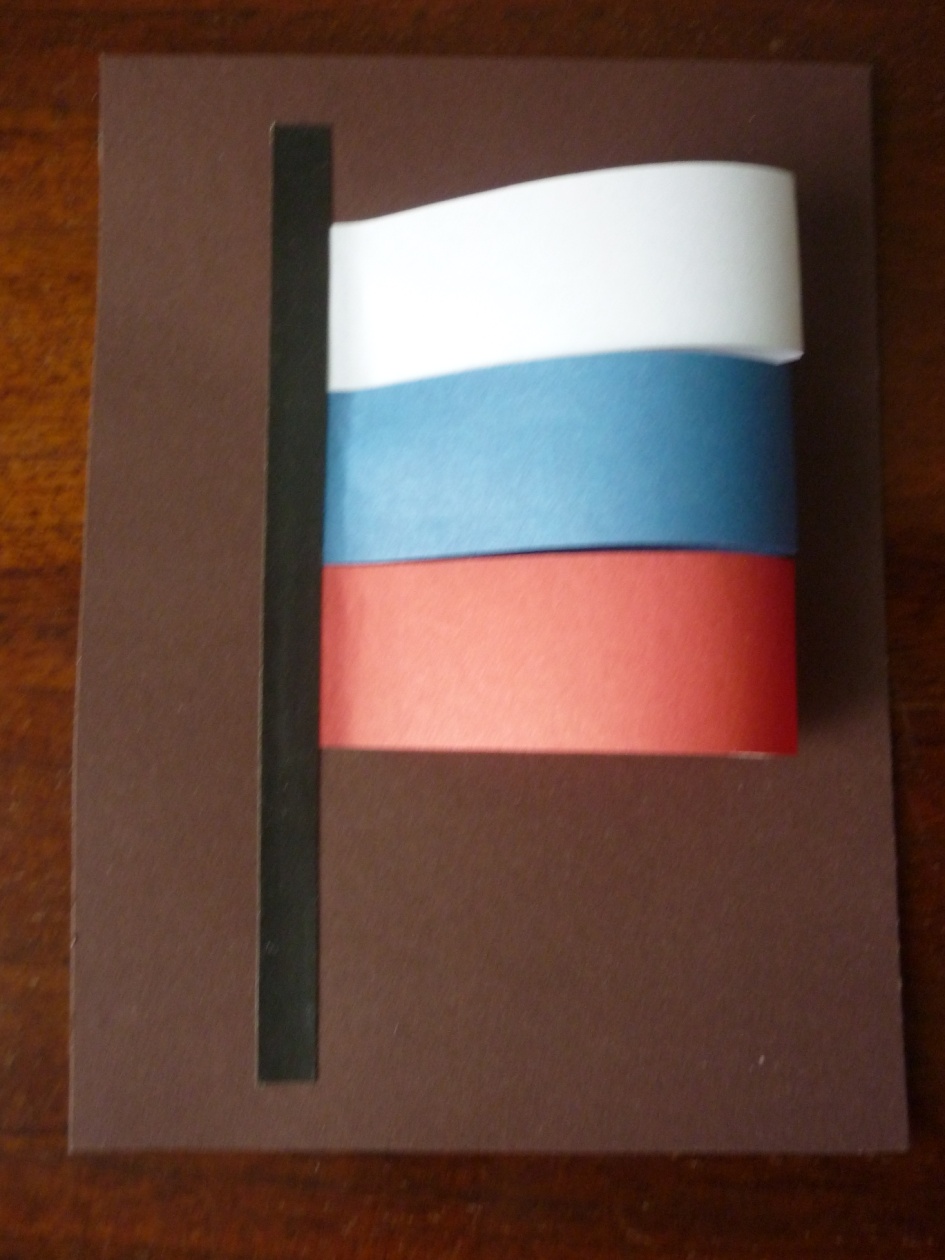 Фотография на память
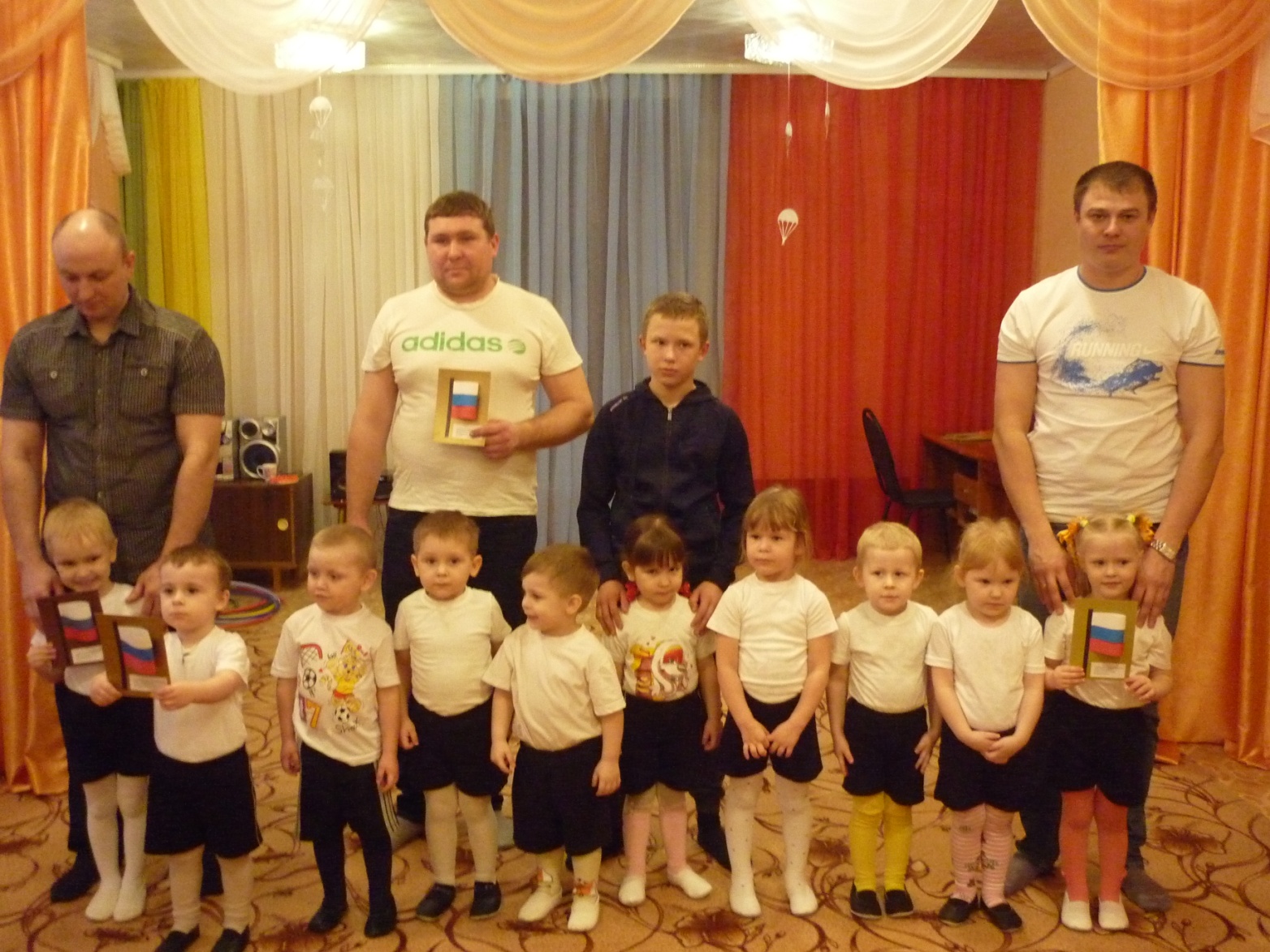 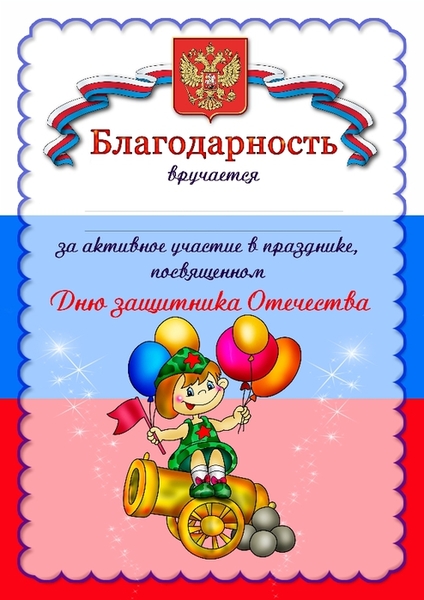 Папам детей второй младшей группы
МБДОУ д/с «Звездочка»